MIKE 11
Cross Section Editor
© DHI
Cross Section Editor (.xns11)
Network Editor (.nwk11)
Simulation Editor (.sim11)
Boundary Editor (.bnd11)
Parameter Editor (.HD11)
Time Series Editor (.dfs0)
CROSS SECTION EDITOR
Editor and Database of Cross-Sections
© DHI
CROSS SECTION EDITOR
Database Definition
The Database File:
Is Binary (cannot be viewed in a Text Editor)
Can hold many Cross-Sections, each identified by:
River Name (Branch)
 Topographical Identifier (Topo ID)
 Chainage (increasing in downstream direction)
A Single Cross-Section Includes:
 Information on Section and Radius Type
 Raw Data (X,Z-values defining the bed level)
 Information of Lateral Roughness Formulation
 Markers defining extent of the Cross-Section
 Processed Data tables including
Hydraulic Radius
Area and Storage Width
Conveyance
Raw Data View
Processed Data View
(calculated from Raw Data
and used in Simulation)
© DHI
CROSS SECTION EDITOR
*.XNS11 File Extension

How? MIKE Zero -> File -> New -> File -> MIKE 11 -> Cross Sections (.xns11)
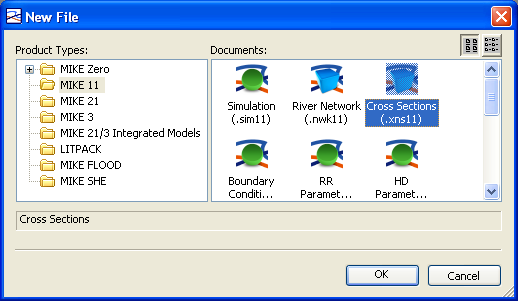 Cross-Section Editor
Displays Raw and
Processed Data
© DHI
CROSS SECTION EDITOR
File Options (includes Import and Export)
How? MIKE Zero -> File
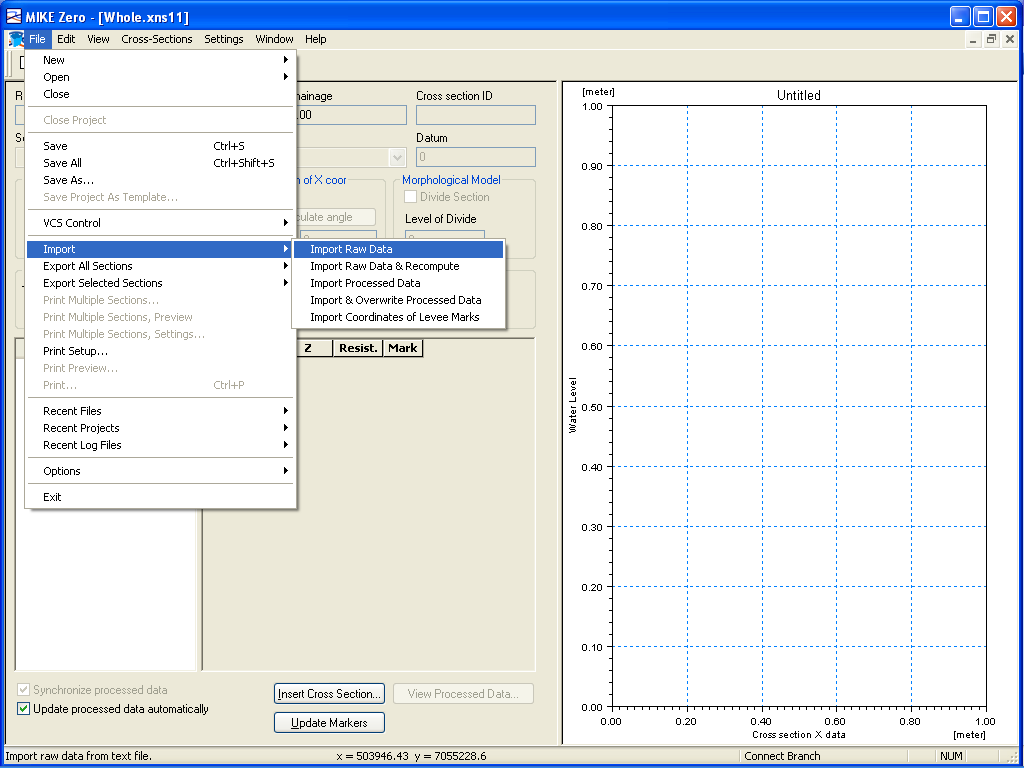 Import Raw and Processed Data
From ASCII
© DHI
CROSS SECTION EDITOR
Raw Data View (Five Editing Panels)
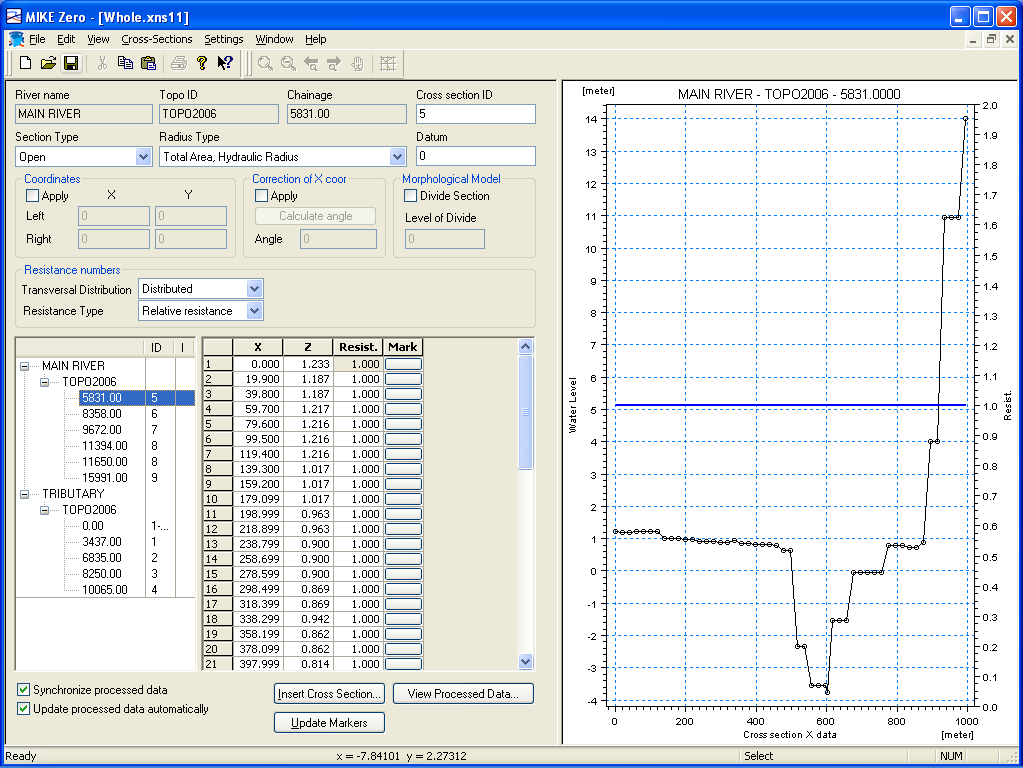 1. Properties

2. Tree

3. Tabular

4. Functions

5. Graphical
1
2
3
4
5
© DHI
CROSS SECTION EDITOR
Raw Data View (Tree Panel)
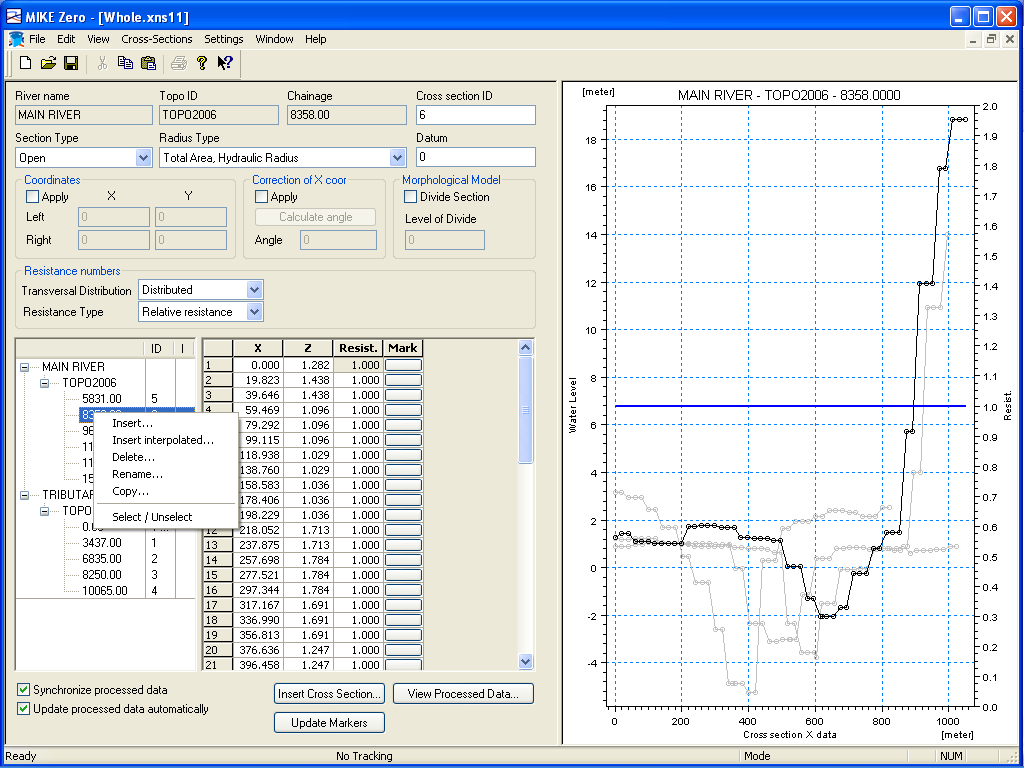 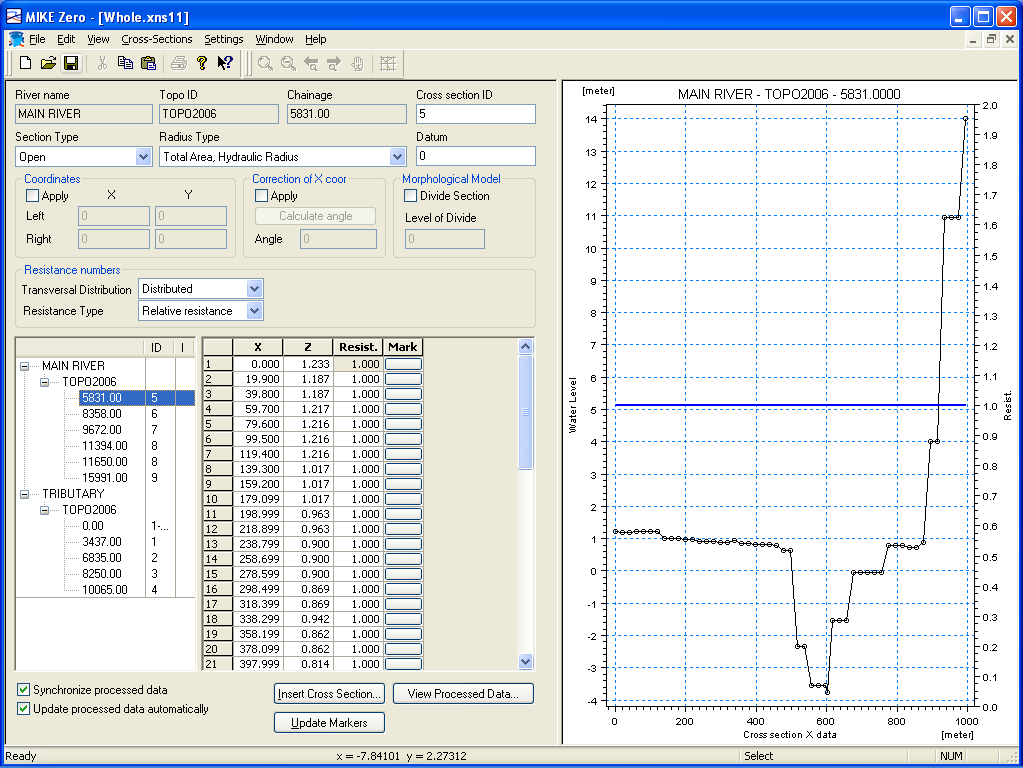 Full Right Click
Functionality at Each Tree Level
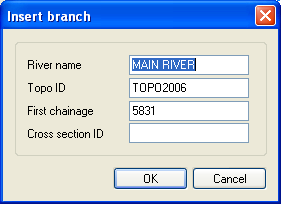 © DHI
CROSS SECTION EDITOR
Tree Panel (Right Click Rename)
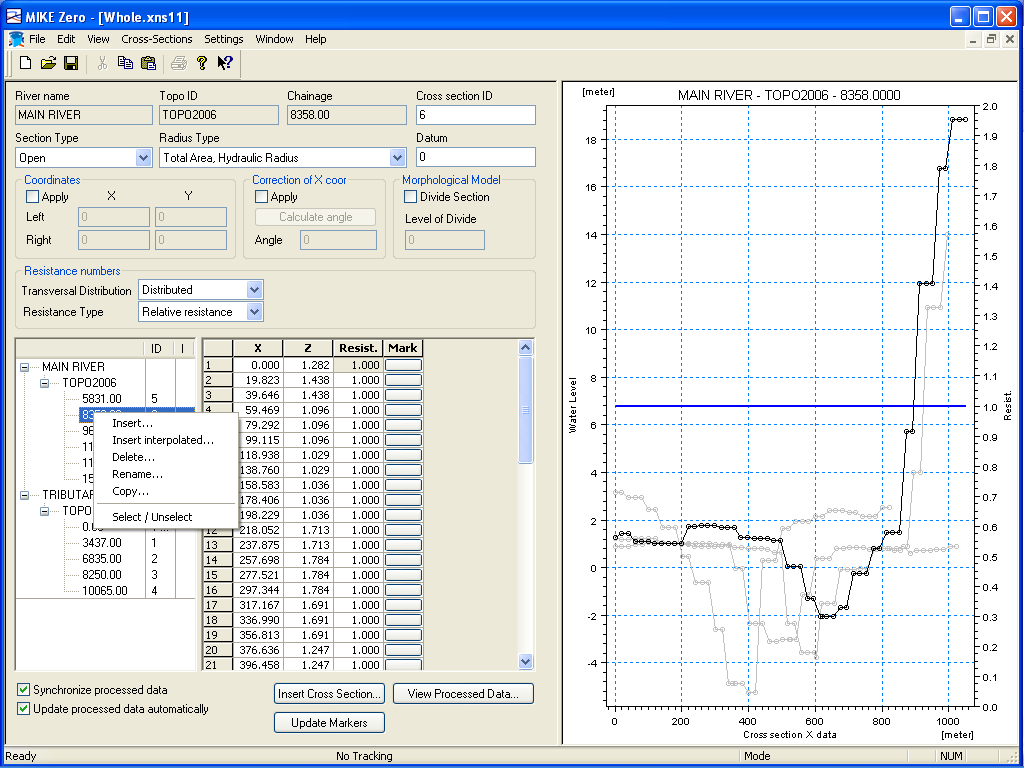 Section Level
Branch Level
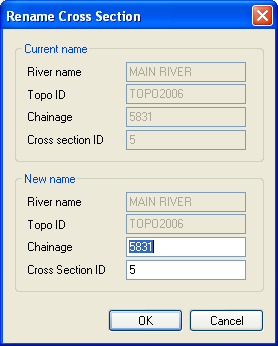 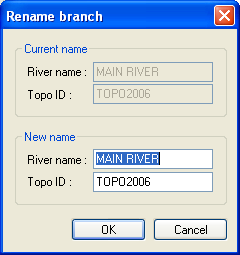 Rename Branches
and Cross-Sections
© DHI
CROSS SECTION EDITOR
Tree Panel (Right Click Copy)
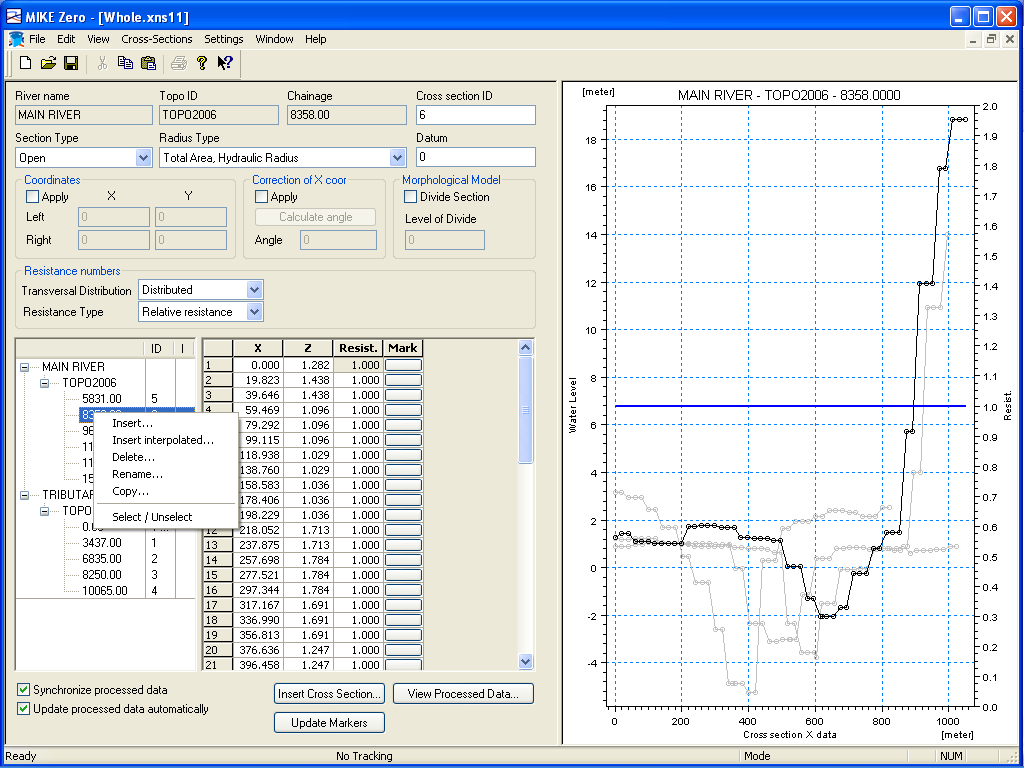 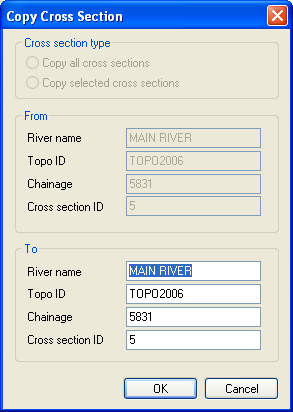 Section Level
Branch Level
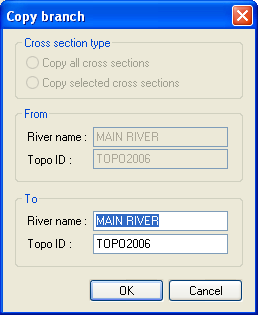 Copy Branches
and Cross-Sections
© DHI
CROSS SECTION EDITOR
Tree Panel (Right Click Insert Interpolated)
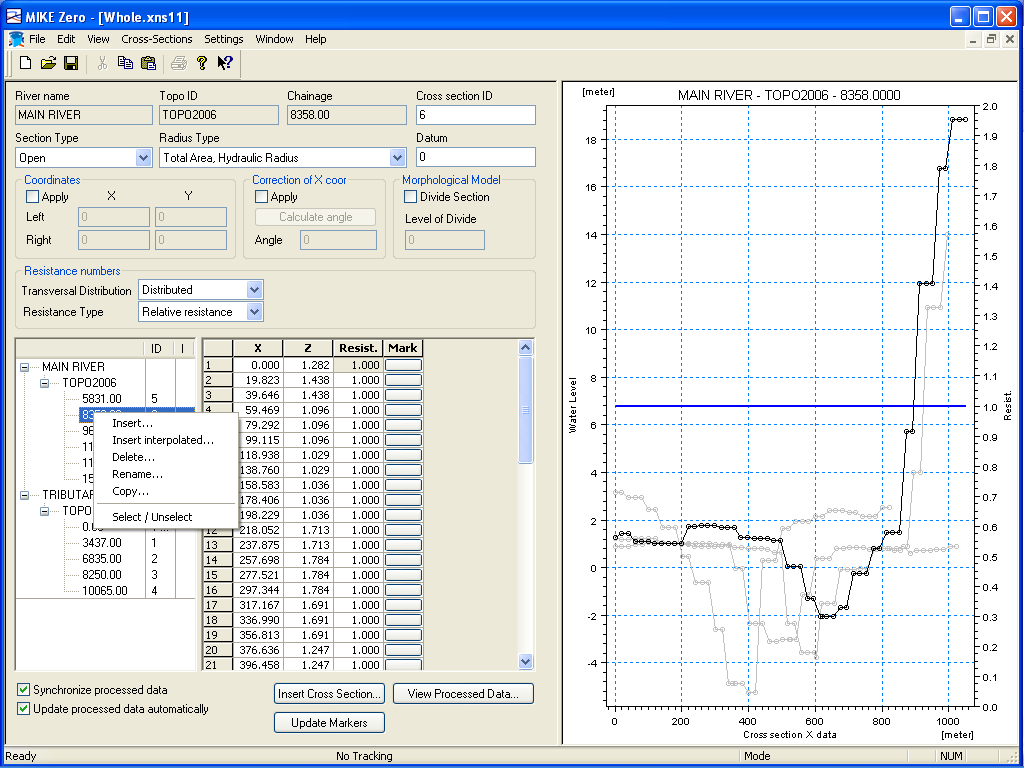 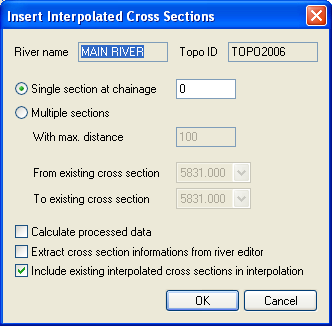 Interpolate Single or Multiple Cross-Sections
© DHI
CROSS SECTION EDITOR
Edit Options (Applies to Tabulated Data Panel)

How? MIKE Zero -> Edit
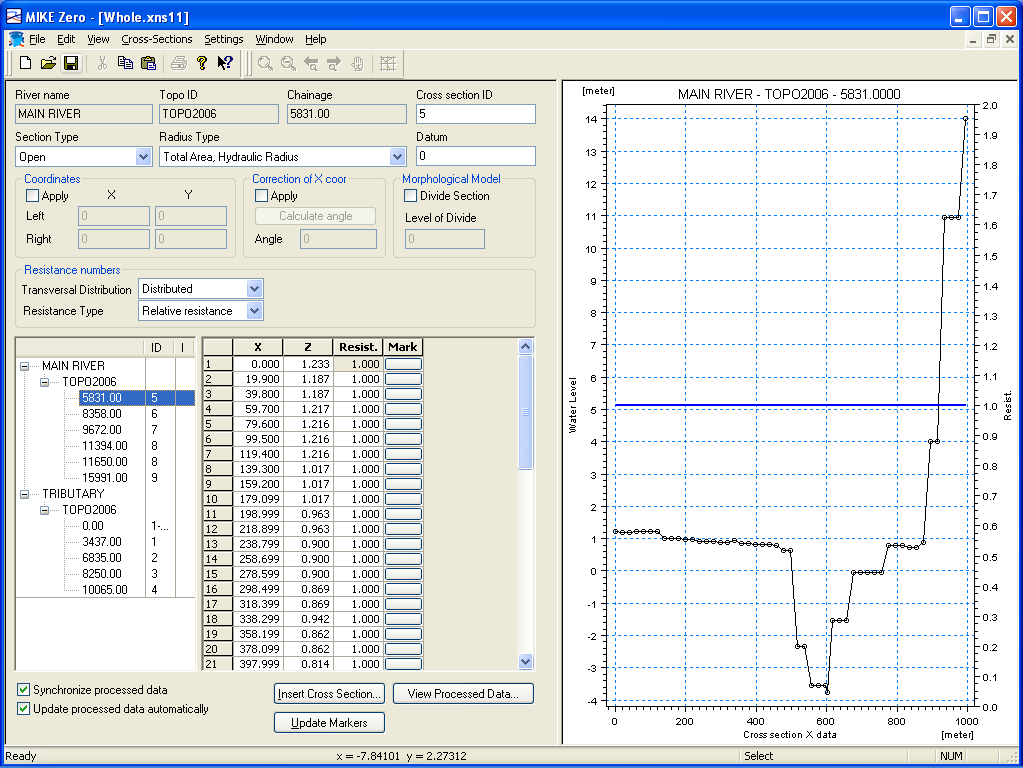 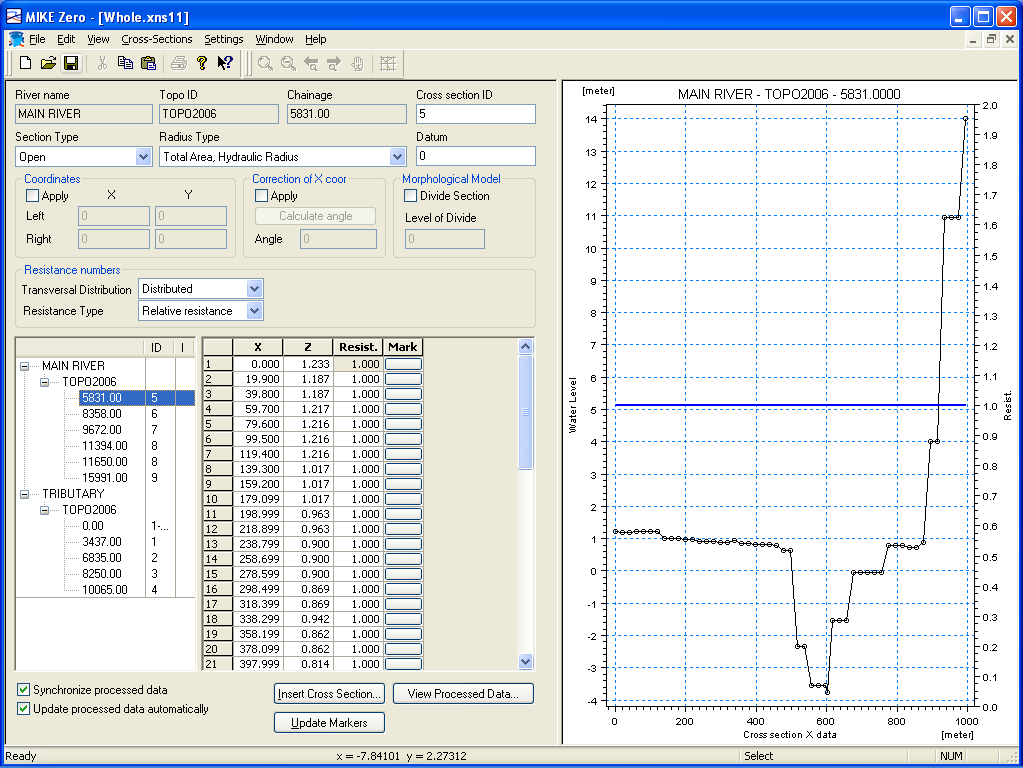 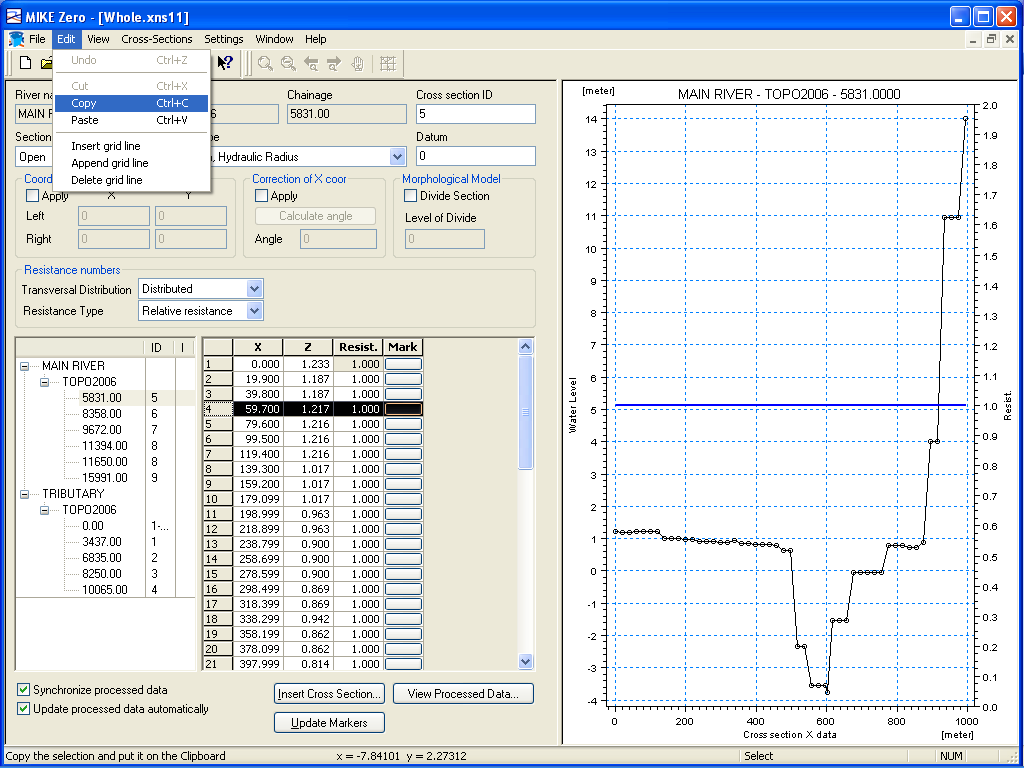 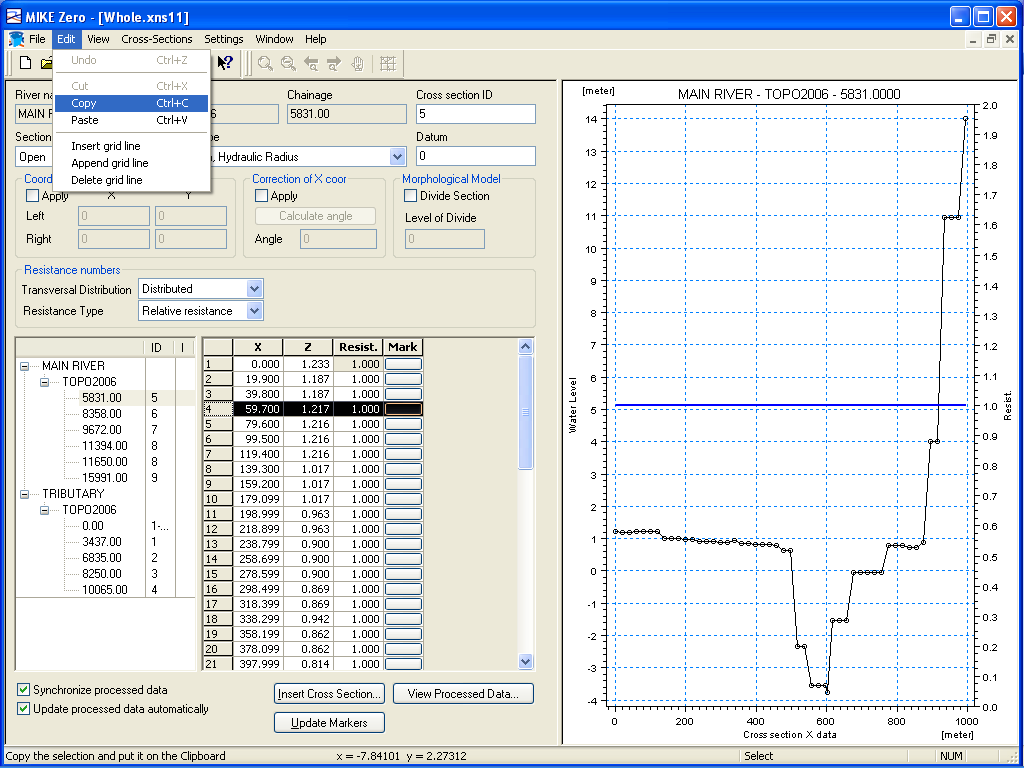 © DHI
CROSS SECTION EDITOR
Tabulated Data Panel (Bank Markers)
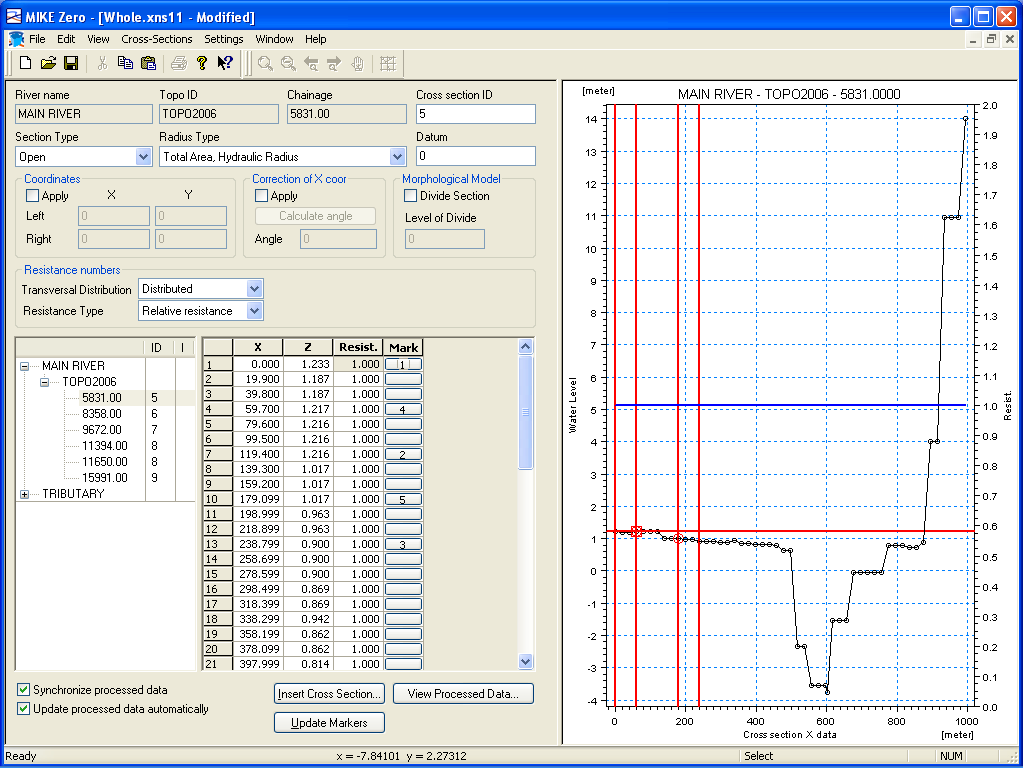 Bank Markers Affect the
Calculation of Processed Data

Bank Markers are Displayed
in Graphical View
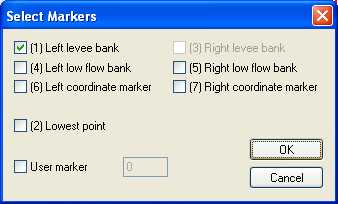 Five CommonlyUsed Bank Markers
© DHI
CROSS SECTION EDITOR
Raw Data View (Graphical Panel)
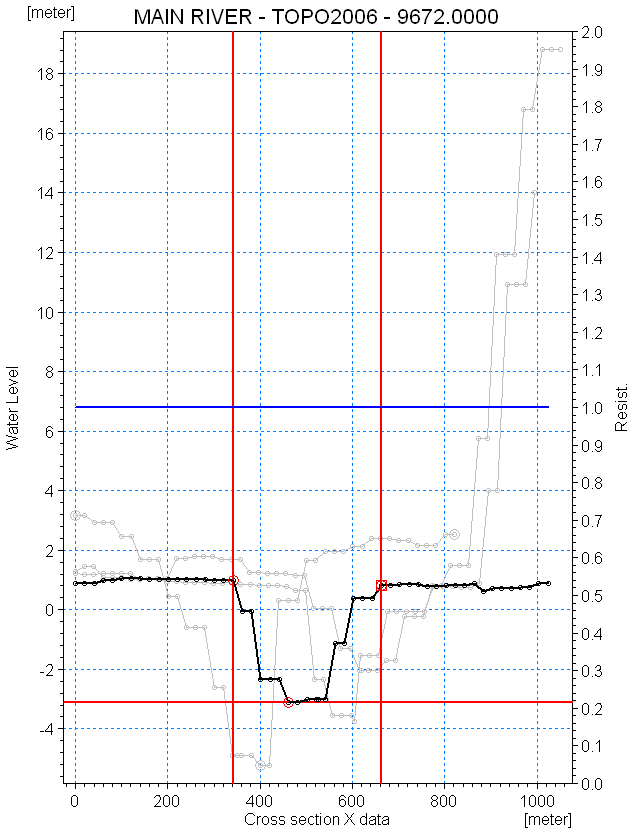 Bank Markers 1 & 3:
Determines Effective Area of cross section to be included in simulation
Effective flow area
Plot of Section(looking D/S)
© DHI
CROSS SECTION EDITOR
Raw Data View (Graphical Panel)
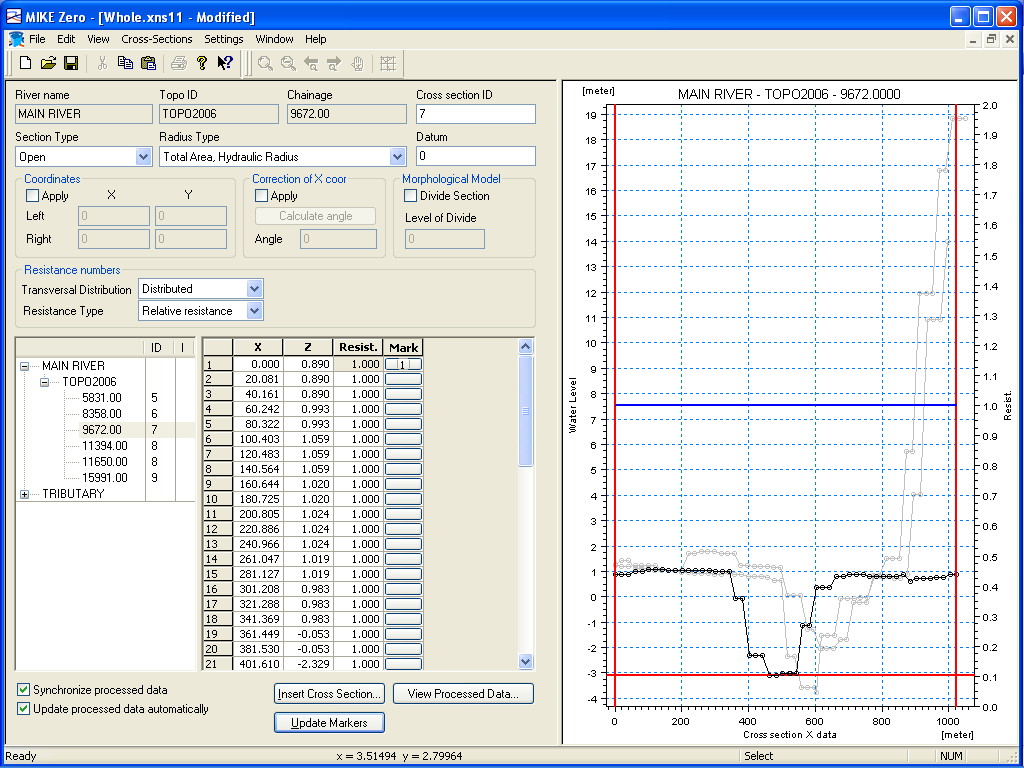 Bank Markers:
 Displayed as Red Lines
 Can be Assigned Directly   in Graphical View

Lateral Resistance:
 Displayed as Blue Line
 Units on Right Axis

Bed Level:
 Left Axis Denotes Level
 Each Row in Table Assigned   a Point in Graph
 Cross-Section History   Displayed as Grey Shadow
Plot of Section(looking D/S)
© DHI
CROSS SECTION EDITOR
Graphical Panel (Right Click Menu and Tools)
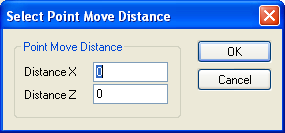 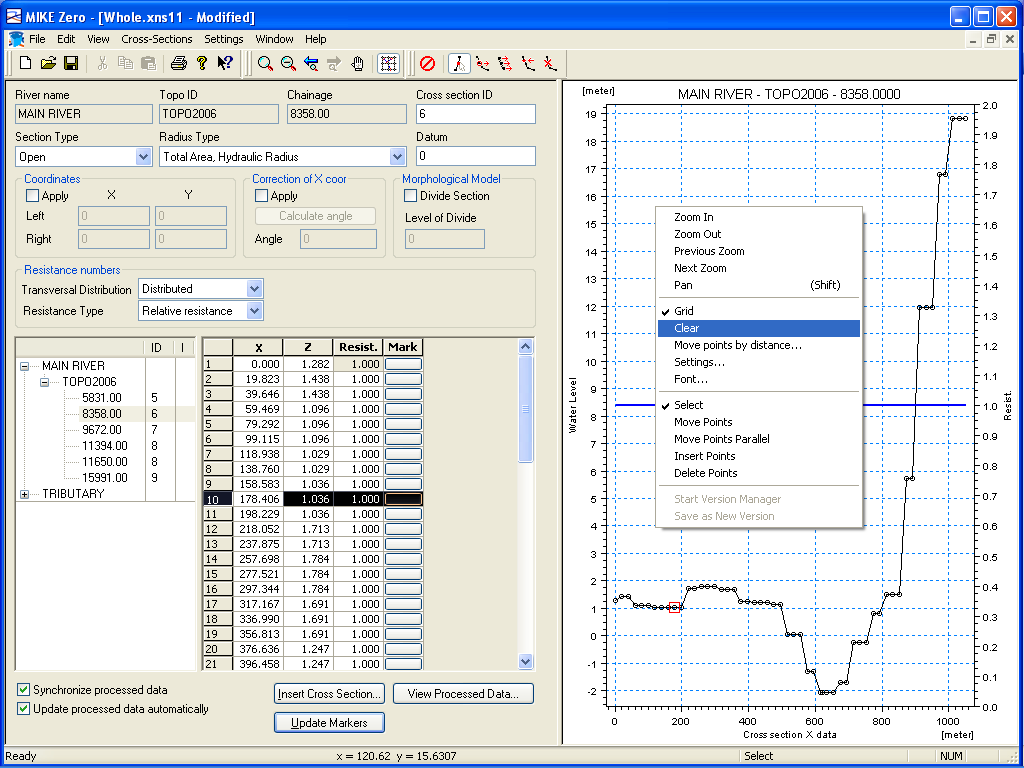 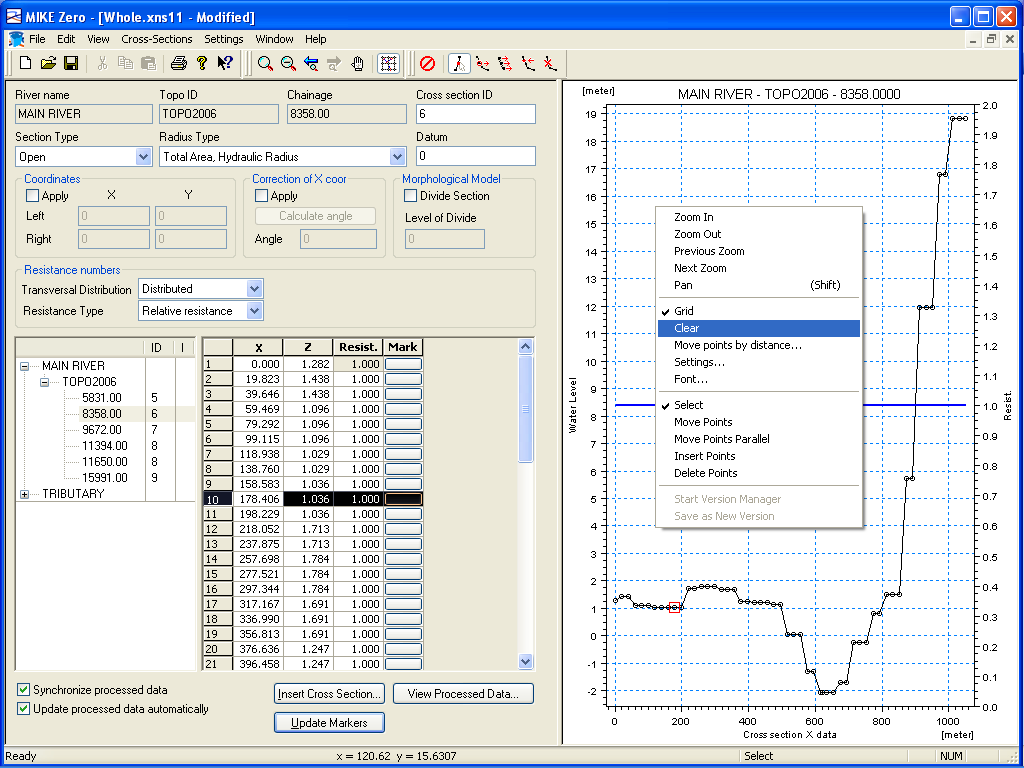 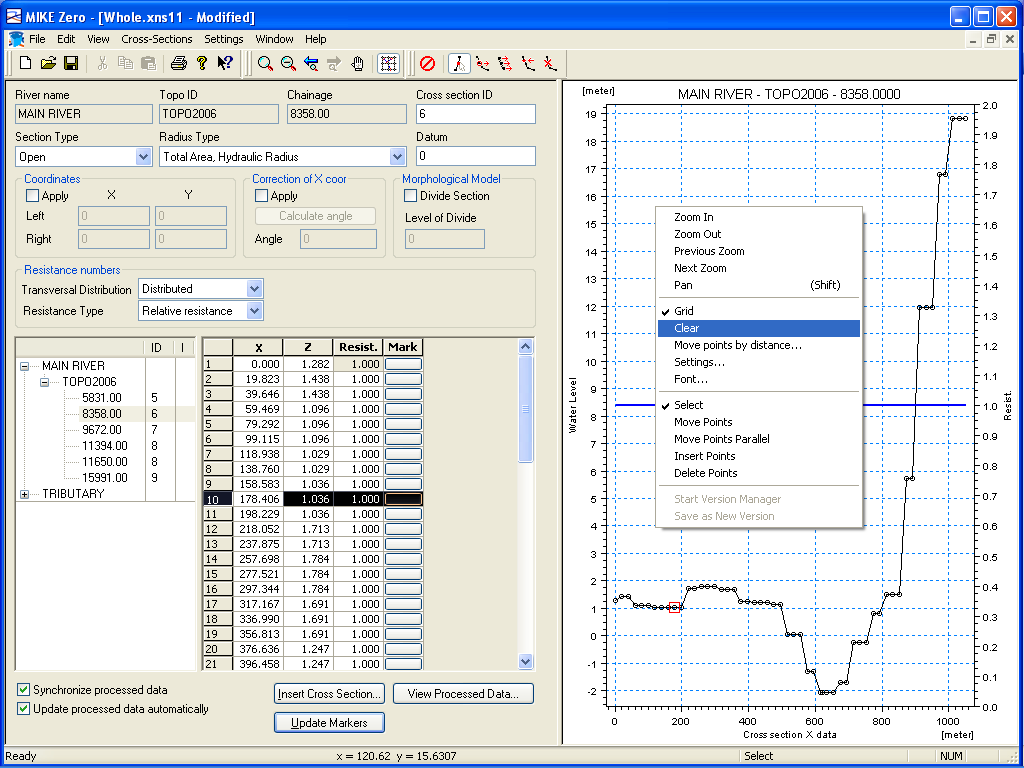 Clear Grey Shadow
Cross-Section History
© DHI
CROSS SECTION EDITOR
Raw Data View (Properties Panel)
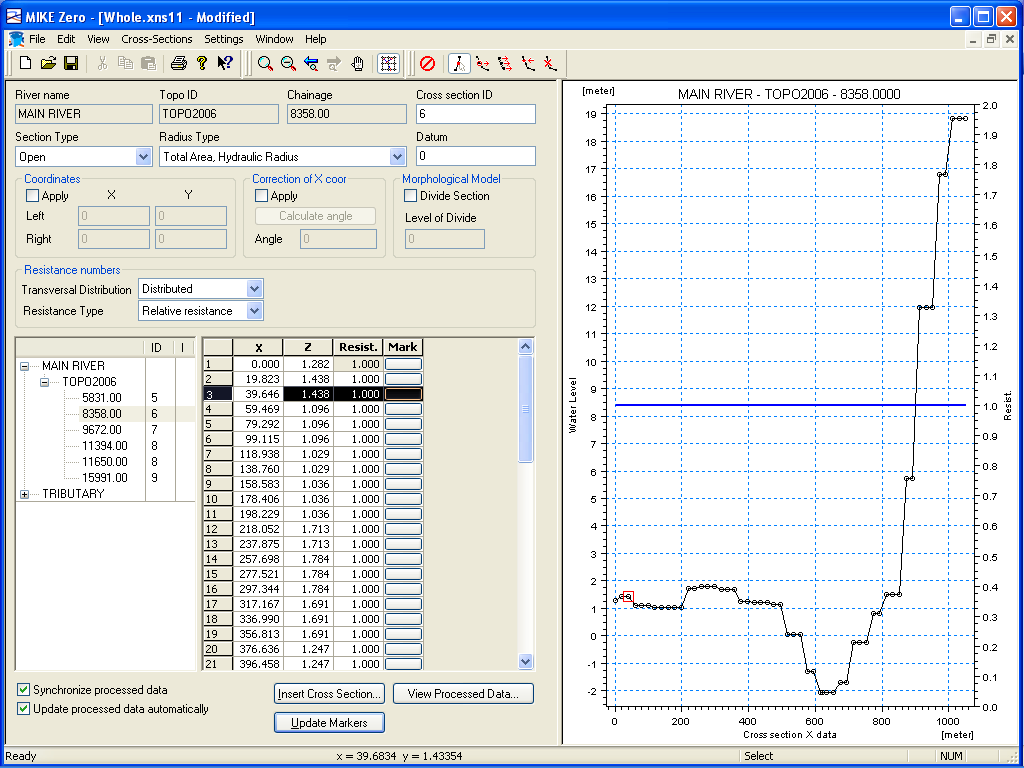 © DHI
CROSS SECTION EDITOR
Properties Panel (Summary)
Section Type:		Open / Closed (Irregular, Circular, Rectangular)
Cross section ID:	User defined text identifier
Datum:		Reference level (m)
Radius Type:		Resistance or Hydraulic Radius (Total or Effective Area)
Coordinates:		Manual Override of Default Display of Extents
Resistance:
Transversal Distribution	- Uniform, High/Low flow zones, Distributed
Resistance Type		- Relative Resistance (multiplier of section value)
				- Manning’s n and M
				- Chezy Number, Darcy-Weisbach (k)
© DHI
o
o
CROSS SECTION EDITOR
Radius Type (Resistance versus Hydraulic)
Different formulation due to different assumptions about
the Bed Shear Stress distribution across the river bed
Resistance Radius:
Resistance radius formulation is used.

Hydraulic  Radius:- Total Area uses raw  section geometry- Effective Area includes  adjustment based on  relative resistance variation
© DHI
CROSS SECTION EDITOR
Radius Type (Resistance versus Hydraulic)
B
A
y
P
Resistance Radius:




Hydraulic  Radius:
Smoother transition from deep to shallow in processed data tables
Includes more accurate side wall effects in deep narrow channels
© DHI
CROSS SECTION EDITOR
Bed Resistance
Formulations:
 Manning-Strickler		M	  	[m1/3 /s]
 Manning’s coefficient	n(= 1/M)	[s/ m1/3] 
 Chezy’s coefficient		C		[m1/2 /s]
Relative resistance: 
Resistance Number =  Resistance factor     *     Bed Resistance number
 			(Cross section database)       (HD Parameter file)			(default:  = 1.0)		    (default: M = 30)
© DHI
CROSS SECTION EDITOR
Resistance definitionAbsolute Resistance:
Z
Flood plain
 n=0.075
Flood plain
 n=0.075;
Channel
n=0.025
X
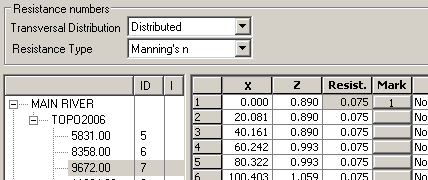 © DHI
CROSS SECTION EDITOR
Resistance definitionRelative Resistance:
Z
Flood plain
 n=0.075, r=3
Flood plain
 n=0.075, r=3
Channel
n=0.025, r=1
X
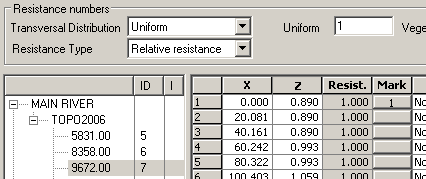 © DHI
CROSS SECTION EDITOR
Functions Panel
Dynamic Links to Processed Data
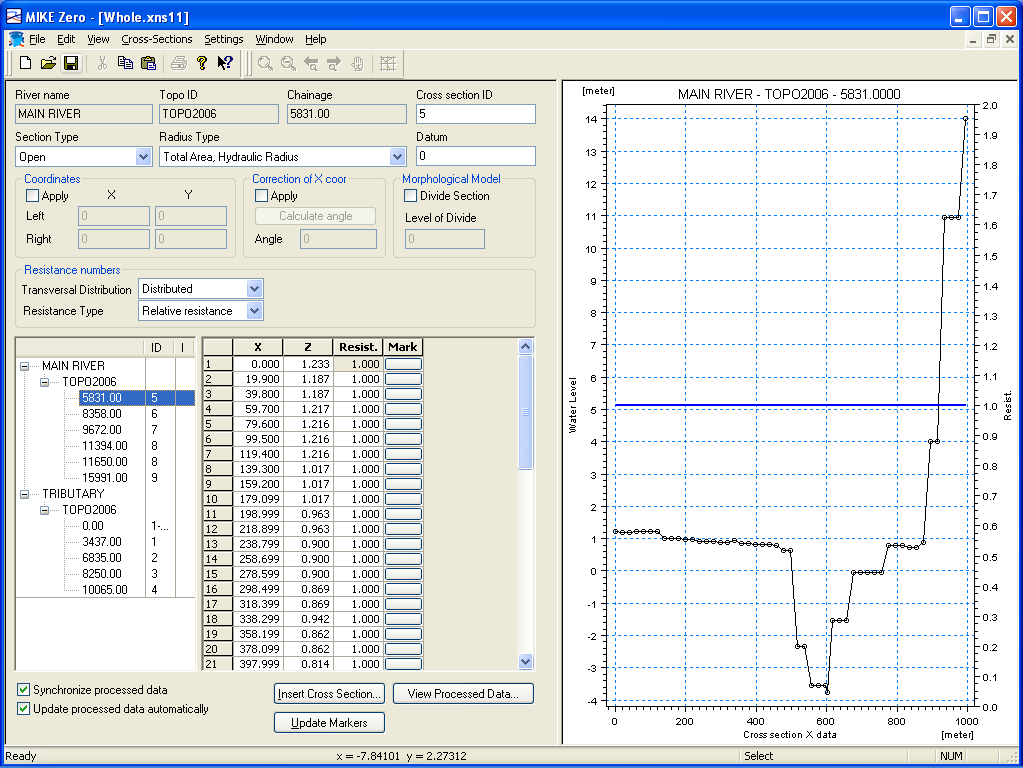 Updates Markers in SelectedCross-Section:
     (1) Furthest Left Extent
     (2) Lowest Point
     (3) Furthest Right Extent
Opens Processed Data View
© DHI
CROSS SECTION EDITOR
Processed Data View (Definition)
Processed Data View includes:
Tree View listing of all Cross-Sections
Tabular Data of all hydraulic parameters
Graphical View of the selected parameter


For Each Section:
Area, Hydraulic Radius, Storage Width & Conveyance calculated for different water levels
Additional Storage Area (optional)
Resistance Factor (optional)
User can Control the Density of Processed Data Points
© DHI
CROSS SECTION EDITOR
Processed Data View (Overview)
How? ”View Processed Data” Button in Raw Data View
Select Item to Plot
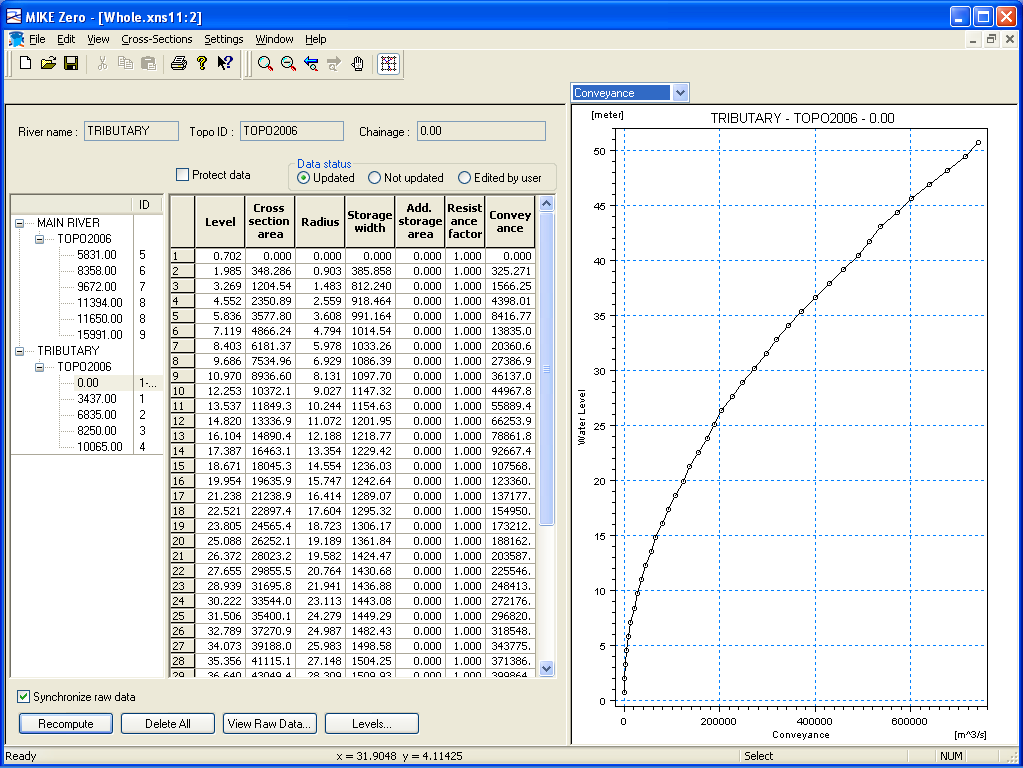 Similar Layout and Functionality as the Raw Data View

Graphical View is Right Click Enabled
© DHI
CROSS SECTION EDITOR
Processed Data View (Functions)
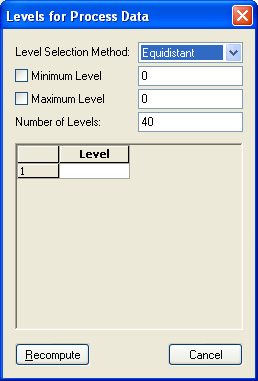 Protects Manually Changed/Added Data  from Automatic Update
Switch Back to Raw Data
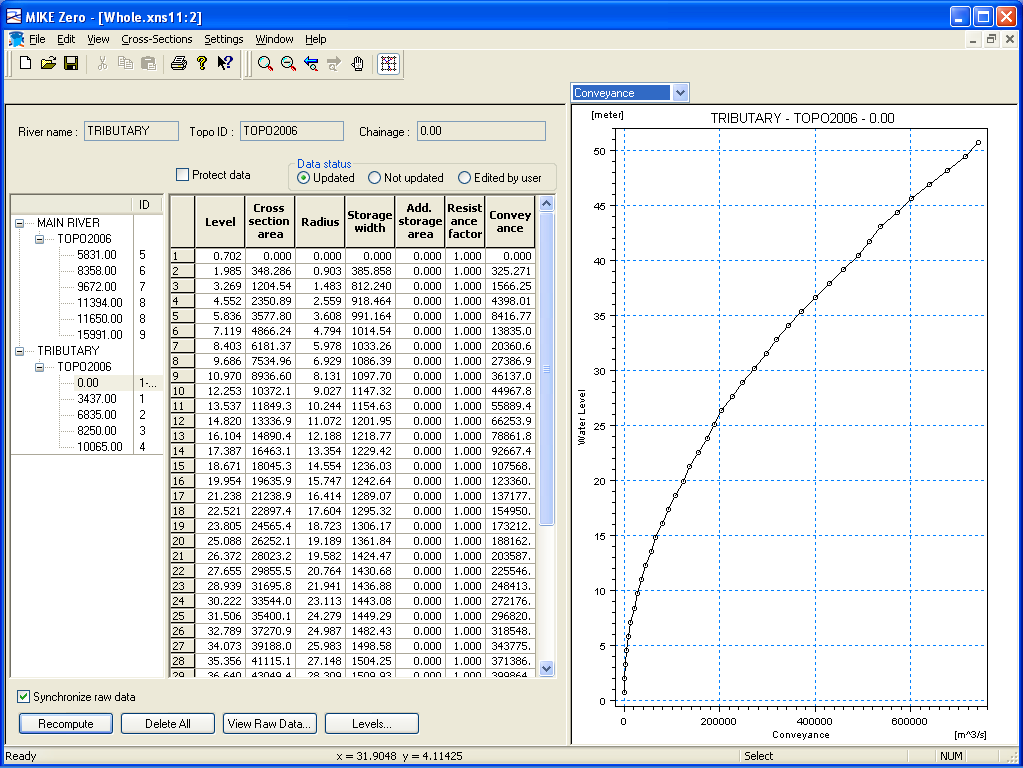 Recompute All
Options for Density and Distribution of Processed Data Points:
 Automatic
 Equidistant
 User Defined
© DHI
NOTE
Great for ensuring, that all cross sections have been precalculated prior to initiating the simulation
CROSS SECTION EDITOR
Cross-Section Options (including Global Edit)
How? MIKE Zero    -> Cross-Sections    -> Apply to All Sections
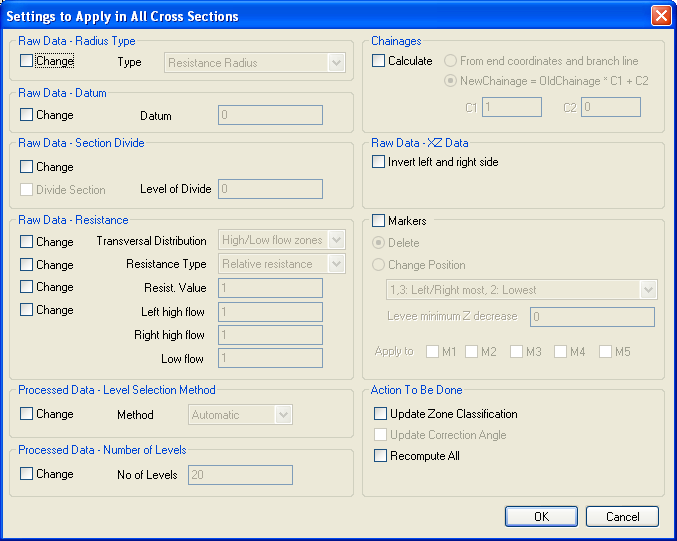 Apply Global Changes to Raw and Processed Cross-Section Data
© DHI
CROSS SECTION EDITOR
Setting Options (Graphics)
How? MIKE Zero -> Settings -> Cross-Section
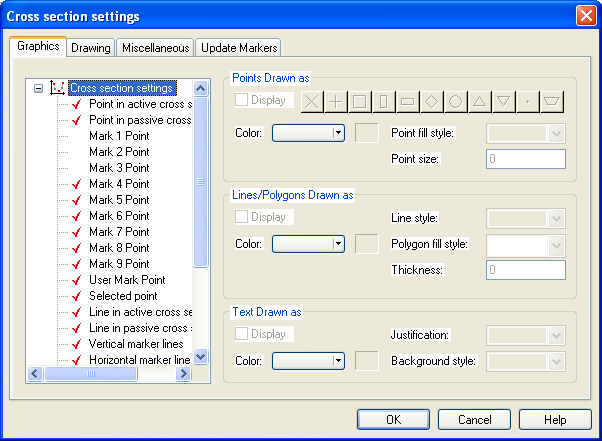 Change the Appearance of Objects in the Graphical View
© DHI
CROSS SECTION EDITOR
Setting Options (Drawing)
How? MIKE Zero -> Settings -> Cross-Section
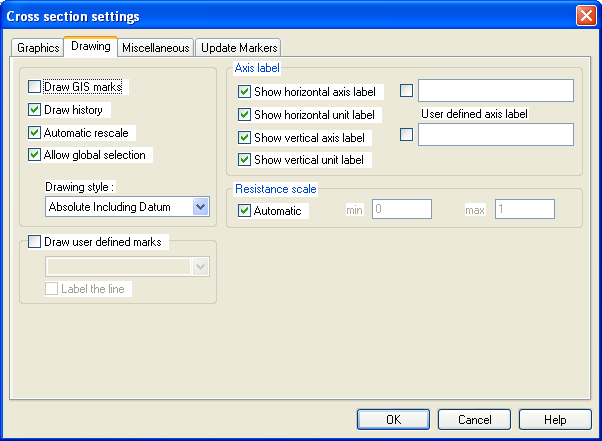 Change the Drawing Options for the Graphical View
© DHI
CROSS SECTION EDITOR
Setting Options (Miscellaneous)
How? MIKE Zero -> Settings -> Cross-Section
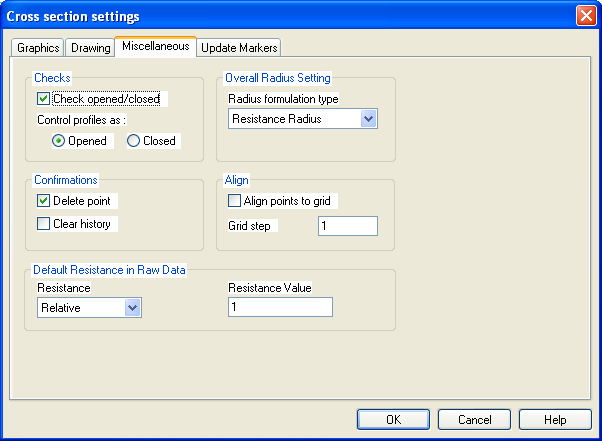 Miscellaneous Settings including Default Values
© DHI
CROSS SECTION EDITOR
Setting Options (Update Markers)
How? MIKE Zero -> Settings -> Cross-Section
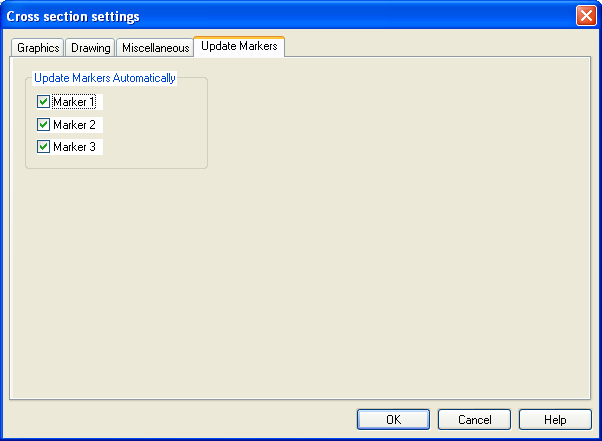 Change Markers that are Automatically Updated
© DHI